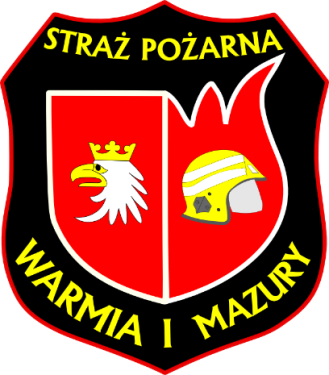 SZKOLENIE  PODSTAWOWE STRAŻAKÓW RATOWNIKÓW OSP
TEMAT 16: Podstawy organizacji akcji gaśniczej
autor:  Piotr Fliciński
str. 2
MATERIAŁ NAUCZANIA
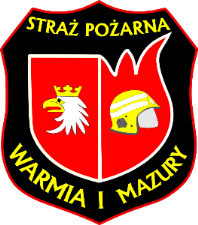 Elementy terenu akcji gaśniczej; 
 Rodzaje i charakterystyka działań gaśniczych.


Czas: 1T
str. 3
Elementy terenu akcji gaśniczej
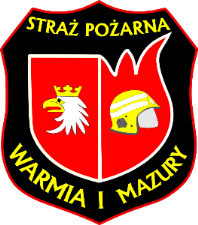 Teren pożaru – to obszar, na którym znajdują się pomieszczenia, budynki, lasy, a także inne obiekty palące się oraz zagrożone bezpośrednio (przez działanie ciepła, płomieni) i pośrednio (przez ognie lotne i ruchy gorących mas powietrza).
Wyróżniamy następujące elementy terenu pożaru:
Front (czoło) pożaru;
Tył pożaru;
Skrzydła pożaru;
Oś pożaru;
Obwód pożaru.
Zdjęcie 1
str. 4
Elementy terenu akcji gaśniczej
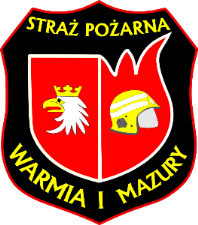 Front pożaru – przestrzeń (odcinek obwodu pożaru) na którym liniowa prędkość rozprzestrzeniania się pożaru jest największa. 

Tył pożaru – to linia znajdująca się po przeciwległej stronie do kierunku jego rozprzestrzeniania się (frontu pożaru) i ogranicza obiekty (tereny) palące się od niepalących.

Skrzydła pożaru – linie boczne ograniczające teren pożaru. Określa się je stając twarzą do frontu pożaru i wówczas po lewej ręce znajdować się będzie lewe, po prawej zaś ręce skrzydło prawe.
str. 5
Elementy terenu akcji gaśniczej
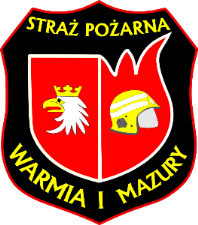 Oś pożaru – linia prostopadła do frontu pożaru i przechodząca przez jego teren zgodnie z kierunkiem rozprzestrzeniania się pożaru.

Obwód pożaru – jest to linia okalająca teren pożaru.
str. 6
Elementy terenu akcji gaśniczej
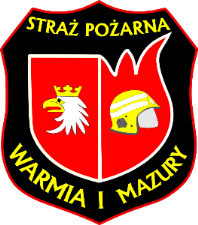 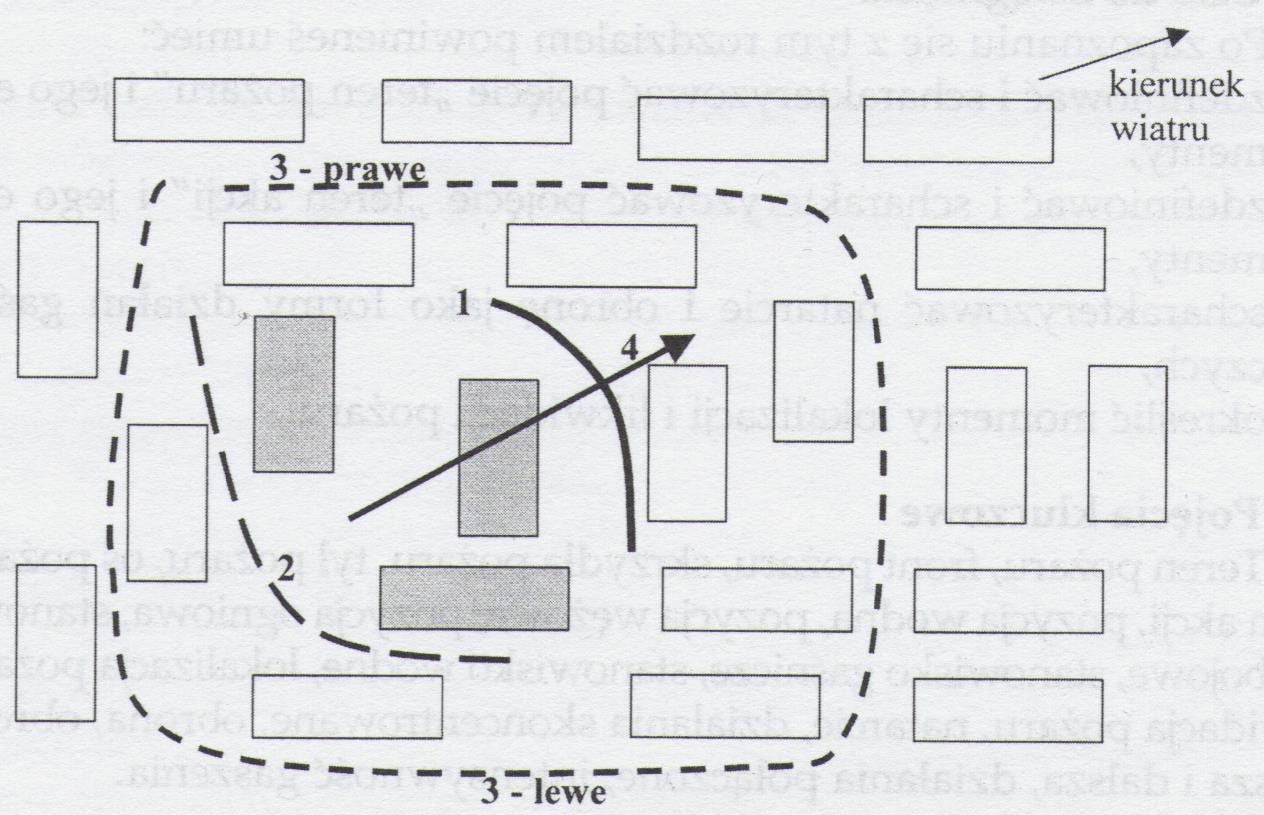 Front pożaru;
Tył pożaru;
Skrzydła pożaru;
Oś pożaru.
str. 7
Elementy terenu akcji gaśniczej
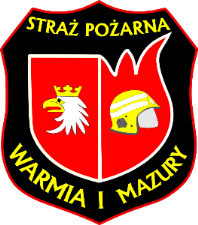 Teren akcji gaśniczej – to obszar obejmujący teren pożaru oraz tereny związane z prowadzonymi działaniami, a położone poza terenem pożaru nawet w znacznej odległości.

Po względem taktycznym teren akcji możemy podzielić na:
Pozycję wodną;
Pozycję wężową;
Pozycję ogniową.
str. 8
Elementy terenu akcji gaśniczej
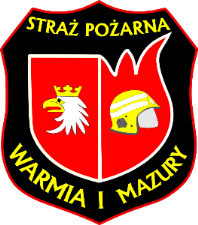 Pozycja wodna – to teren, na którym znajdują się punkty czerpania wody, ustawione zostały pompy oraz zbudowano linie ssawne lub zasilające.

Pozycja wężowa – obszar przez który biegną główne linie wężowe, ułożone między stanowiskiem wodnym a rozdzielaczem.

Pozycja ogniowa – obszar pomiędzy rozdzielaczem (hydrantem, pompą) a miejscem pożaru. Na pozycji tej rozwinięte zostały linie gaśnicze i pracują stanowiska gaśnicze.
str. 9
Elementy terenu akcji gaśniczej
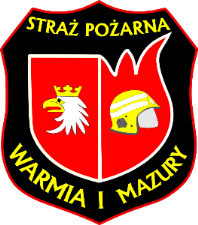 W ramach każdej pozycji wskazać można na funkcjonujące stano­wiska bojowe, czyli miejsca, w których strażak (ratownik) wykonuje określone zadania wynikające z taktycznych potrzeb akcji.
Do stanowisk bojowych w działaniach gaśniczych zaliczymy:
stanowisko wodne - miejsce ustawienia pompy i miejsce pracy mechanika. Stanowisko to ustawione jest przy punkcie czerpania wody, czyli miejscu poboru wody dla potrzeb akcji gaśniczej;
stanowisko rozdzielacza - miejsce w którym ustawiono rozdzie­lacz;
str. 10
Stanowiska bojowe
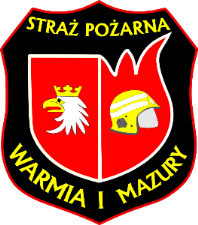 stanowisko gaśnicze - miejsce pracy prądownika. Rozbudowując owo określenie możemy powiedzieć, że jest to miejsce, w którym strażak (ratownik) przy pomocy stosownego sprzętu podaje różno­rodne środki gaśnicze realizując wyznaczone zadanie taktyczne;
stanowisko dowodzenia - miejsce pracy dowódcy kierującego
działaniami ratowniczo-gaśniczymi.
str. 11
Teren akcji gaśniczej
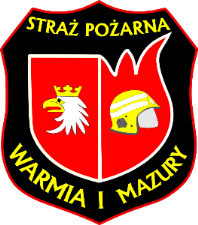 Punkt czerpania wody;
Stanowisko dowodzenia;
Miejsce ulokowania odwodu taktycznego;
Punkt pomocy medycznej;
Policja.
Pozycja wodna
Pozycja wężowa
Pozycja ogniowa
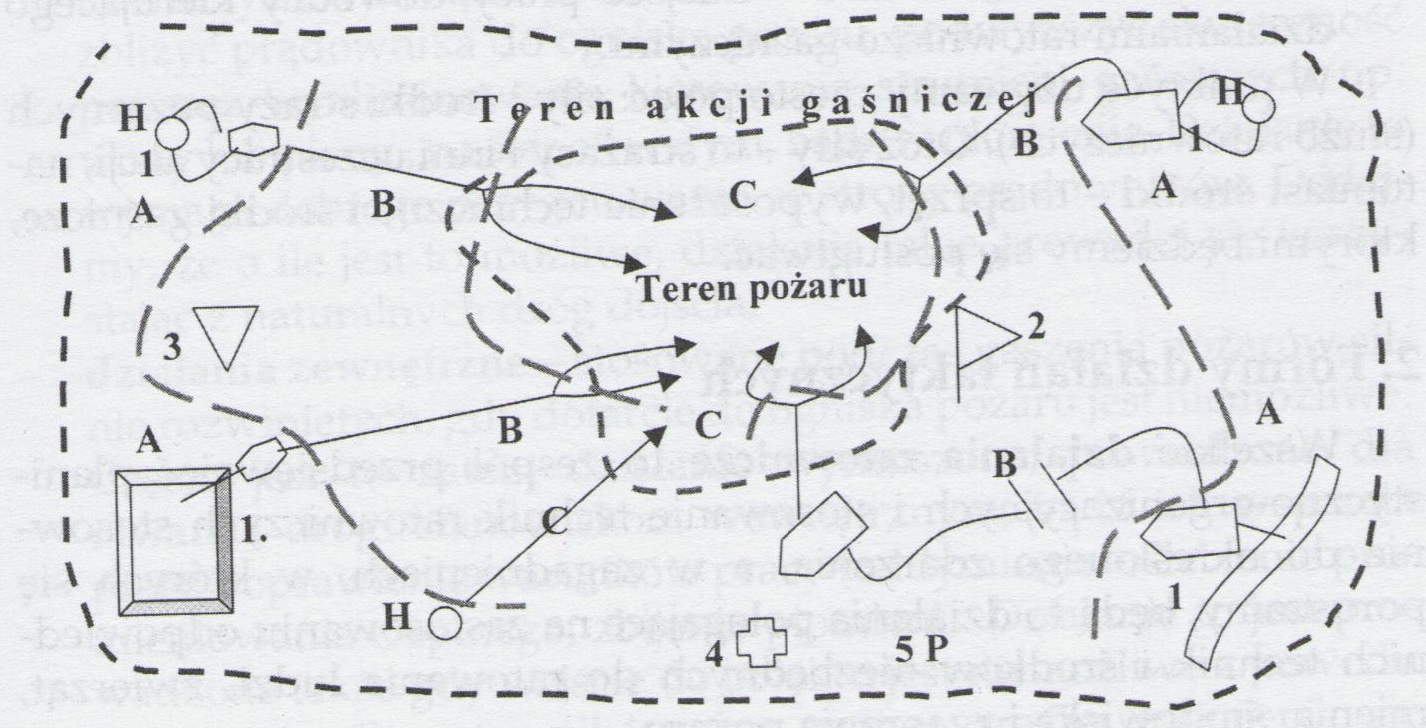 str. 12
Rodzaje i charakterystyka działań gaśniczych
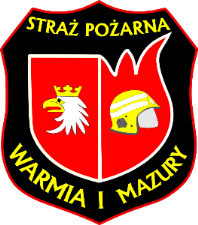 str. 13
Rodzaje i charakterystyka działań gaśniczych
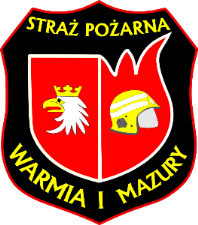 Natarcie - to podstawowa forma walki z pożarem polegająca na bezpośrednim zwalczaniu ognisk pożaru, zmierzająca do całkowite­go przerwania procesu spalania.

Natarcie może być podjęte odpowiednio do rozmiarów pożaru, zasięgu prądów gaśniczych i rodzaju środka gaśniczego na:

całą powierzchnię pożaru, kiedy to każdy punkt powierzchni znajduje się w zasięgu prądów gaśniczych;
całą objętość pomieszczenia (obiektu), co polega na wypełnieniu obiektu odpowiednim środkiem gaśniczym (pianą lekką, gazami obojętnymi, niekiedy wodą np. zatapiając pomieszczenia);
Rodzaje i charakterystyka działań gaśniczych
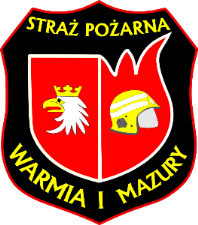 na front pożaru (natarcie frontalne) - gdy działaniem prądów gaśniczych obejmujemy tą część pożaru, gdzie rozszerza się on najintensywniej;
na skrzydła pożaru (natarcie oskrzydlające jedno- lub dwustron­nie), gdy podajemy środki gaśnicze na boczne linie ograniczające teren pożaru, z zadaniem stopniowego zawężania czoła pożaru;
na cały obwód pożaru (natarcie okrążające), realizowane wów­czas gdy cały obszar palący się zostaje otoczony stanowiskami ga­śniczymi.
str. 15
Rodzaje i charakterystyka działań gaśniczych
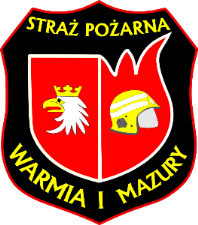 Specyficzną formą działań jest tzw. natarcie na ognisko pożaru, czyli działania skoncentrowane. Stosowane jest ono, gdy stopniowe wprowadzanie do akcji przybywających jednostek nie daje oczekiwa­nych rezultatów. Koncentruje się wówczas odpowiednie siły i środki, by następnie przejść do zdecydowanego natarcia. Działanie to organi­zowane jest w dwóch etapach:
gromadzenie i rozstawianie sił i środków na stanowiskach wyjścio­wych do natarcia z równolegle prowadzonymi działaniami obron­nymi (najczęściej przez opóźnianie). Z organizacyjnego punktu widzenia jest to etap najtrudniejszy;
skoncentrowane, zdecydowane i nieprzerwane natarcie wszystkimi przygotowanymi siłami i środkami.
str. 16
Rodzaje i charakterystyka działań gaśniczych
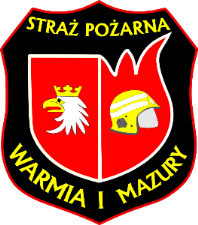 Obrona to forma działania taktycznego polegająca na oddziaływa­niu określonymi środkami na obiekty zagrożone pożarem.

Obronę dzielimy na:

Obrona bliższa - to działania skierowane na obiekty zagrożone bezpośrednio, a zadaniem jej jest niedopuszczenie do rozprzestrze­niania się pożaru.
Obrona dalsza (osłona) - polega na działaniu na obiekty za­grożone pośrednio, z zadaniem niedopuszczenia do powstawania nowych ognisk pożaru.
str. 17
Rodzaje i charakterystyka działań gaśniczych
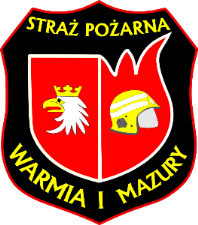 Działania połączone - to forma działań łączących natarcie z obroną, mająca na celu zmniejszenie szybkości rozprzestrzeniania się pożaru i obronę obiektów położonych bezpośrednio przy froncie pożaru, aż do stworzenia (bądź zaistnienia) warunków do likwidacji pożaru.

W praktyce ta forma jest najczęściej stosowana podczas pożarów. Ma to na celu jednoczesne zmniejszenie szybkości rozprzestrzeniania się pożaru i obronę obiektów położonych bezpośrednio przy jego froncie.
str. 18
Formy działań taktycznych przy pożarach zewnętrznych
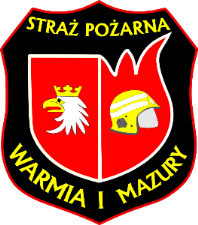 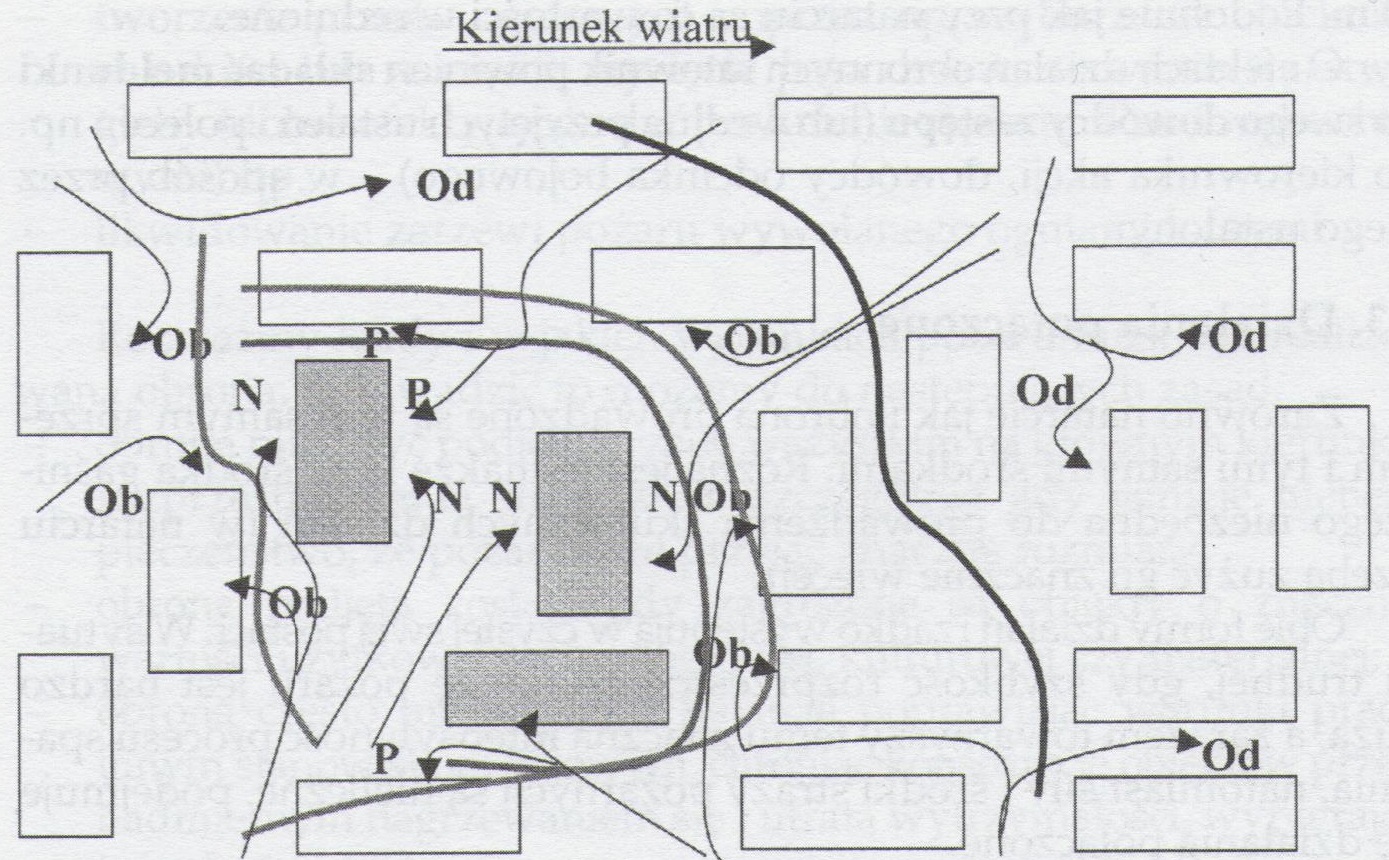 N – natarcie 
Ob – obrona bliska
Od – obrona dalsza
P – działania połączone
str. 19
Formy działań taktycznych przy pożarach wewnętrznych
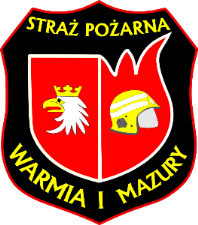 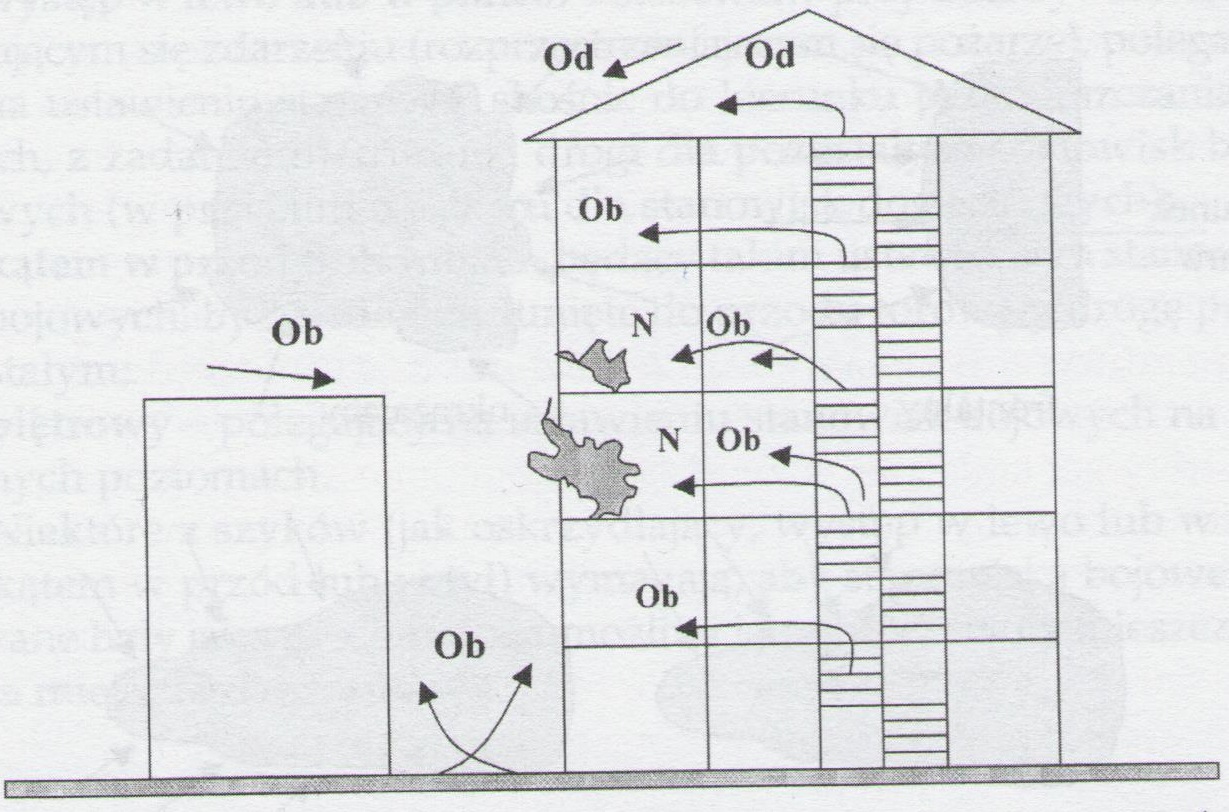 N – natarcie 
Ob – obrona bliska
Od – obrona dalsza
str. 20
BIBLIOGRAFIA
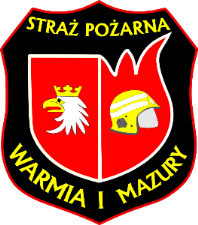 „Taktyka działań gaśniczych” Piotr Bielicki Warszawa 2004
Pobrano 18.02.20016 z www.os-psp.olsztyn.pl
Pobrano 18.02.20016 z www.os-psp.olsztyn.pl